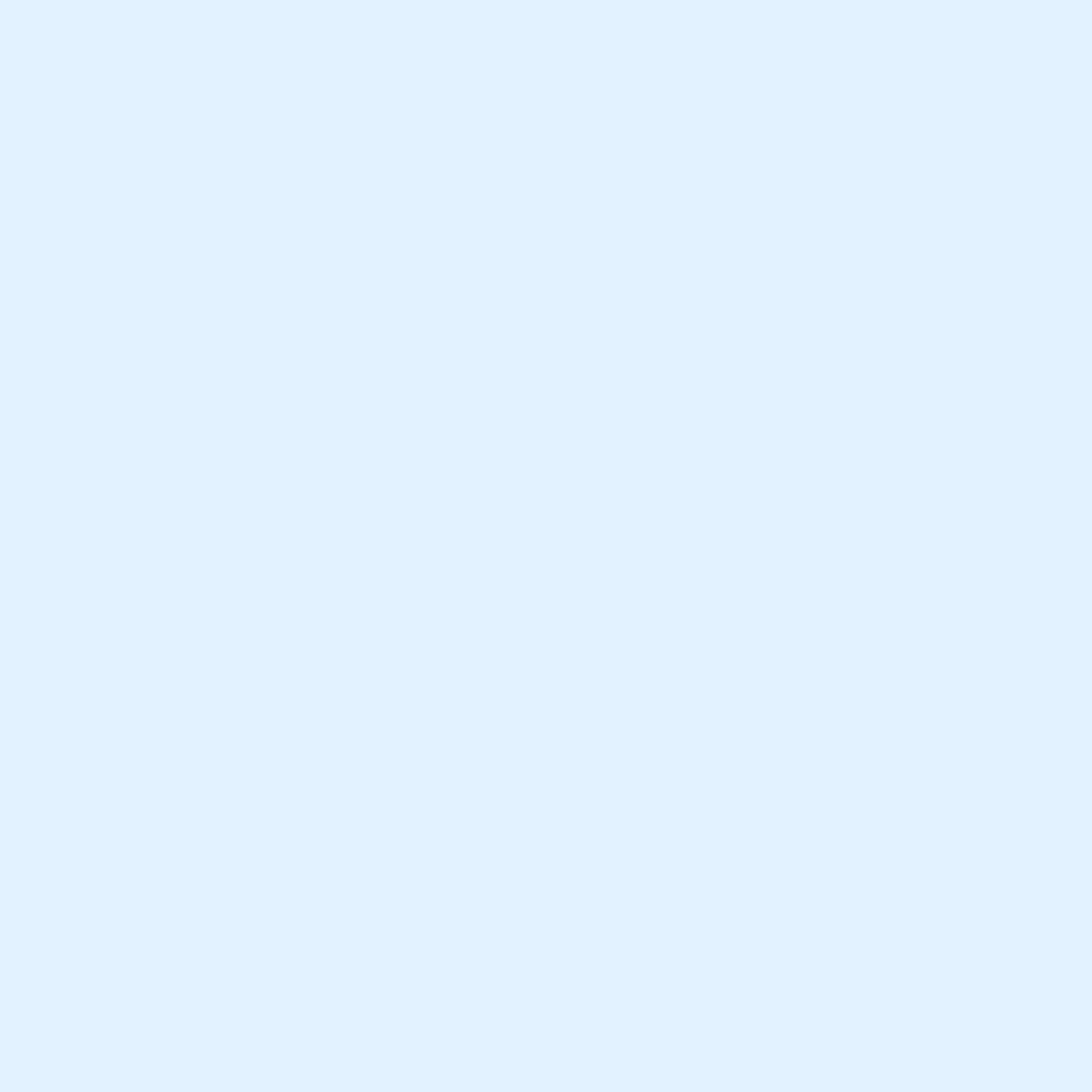 PROF. MARCI A. HAMILTON
Founder, CEO, CHILD USA
CLE on Child Sex Abuse, Religious Institutions, and the First Amendment
November 17, 2020
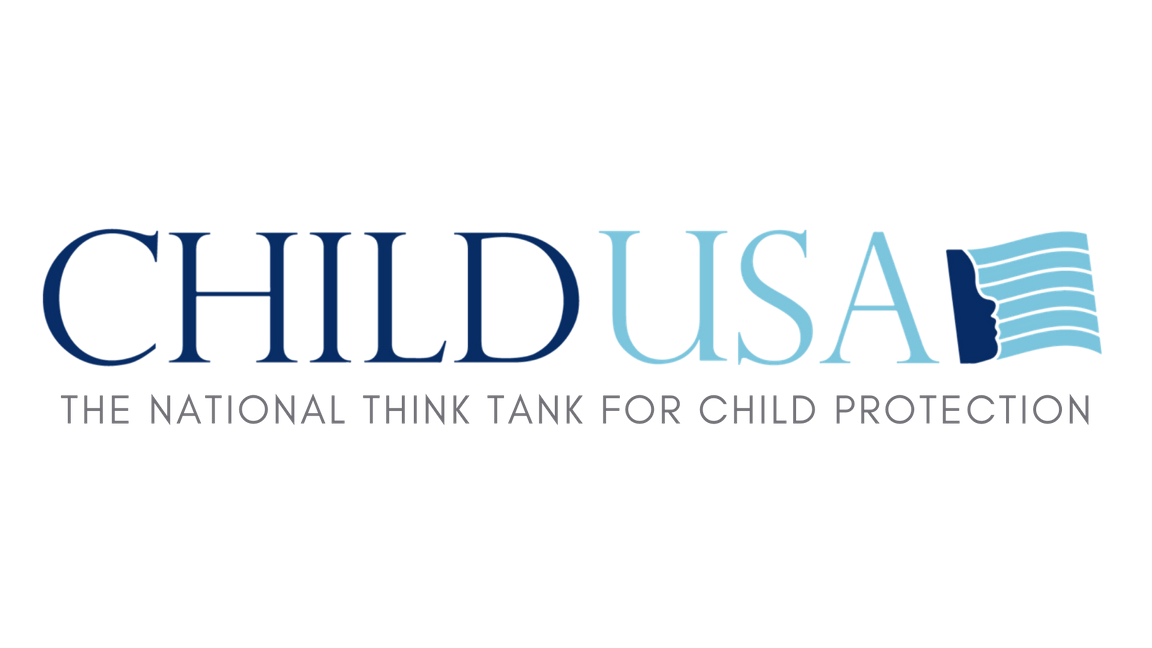 Clergy Sex Abuse and the First Amendment
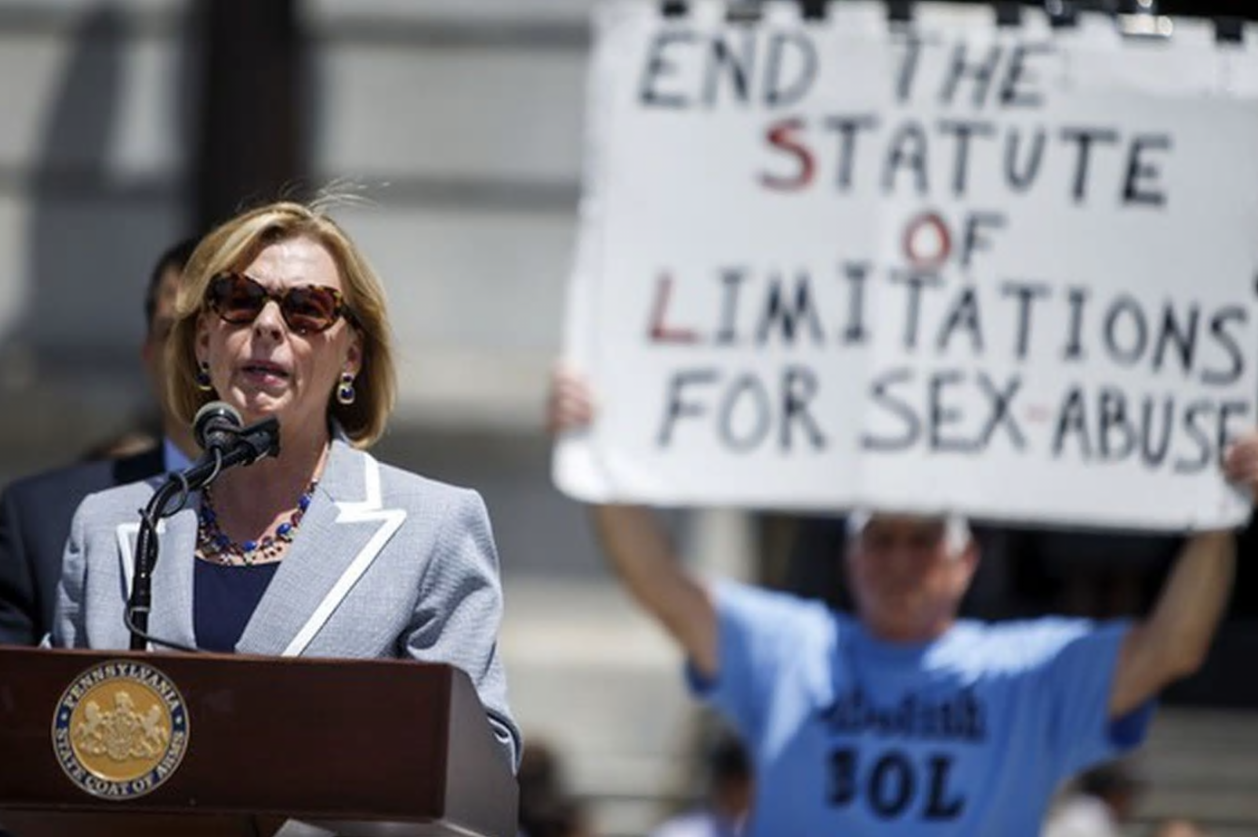 childusa.org
CHILD USA Copyright © 2020
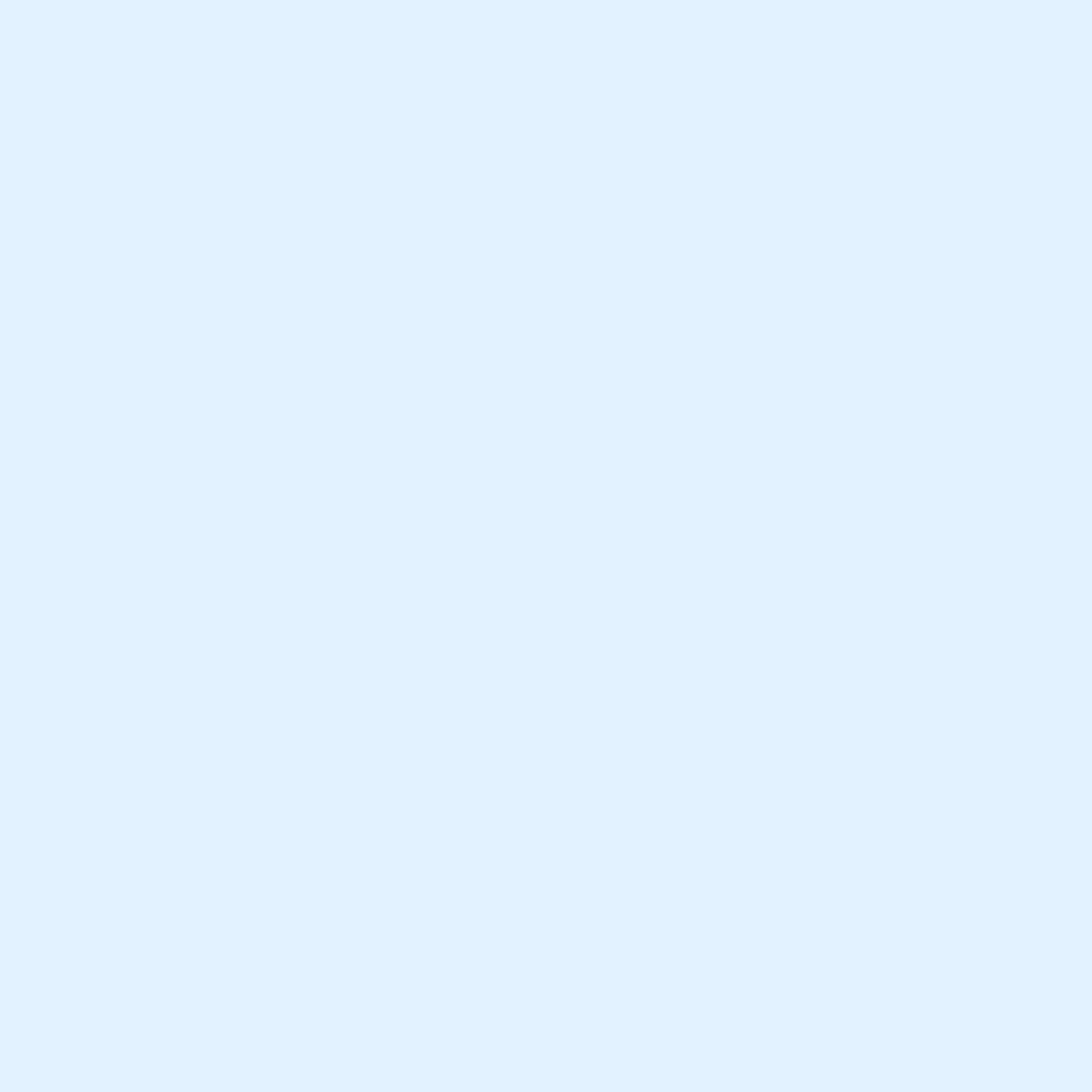 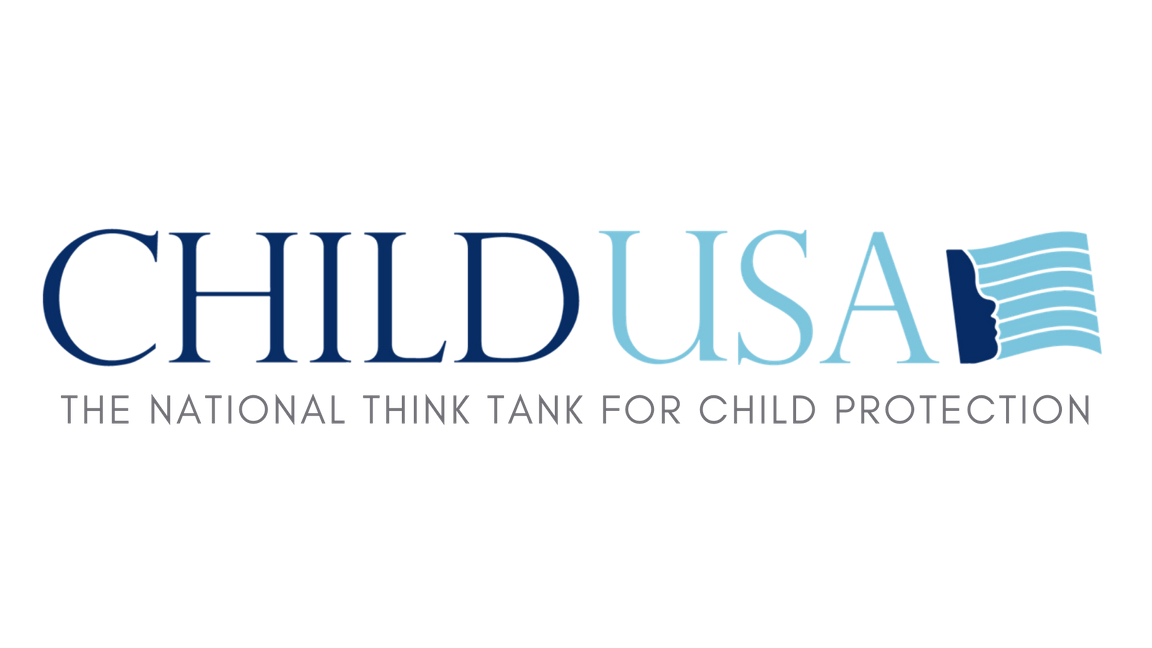 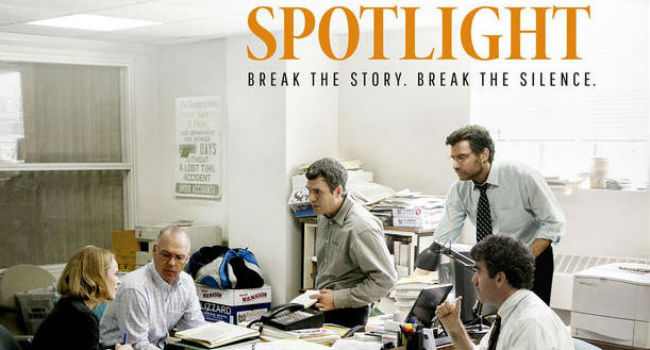 childusa.org
CHILD USA Copyright © 2020
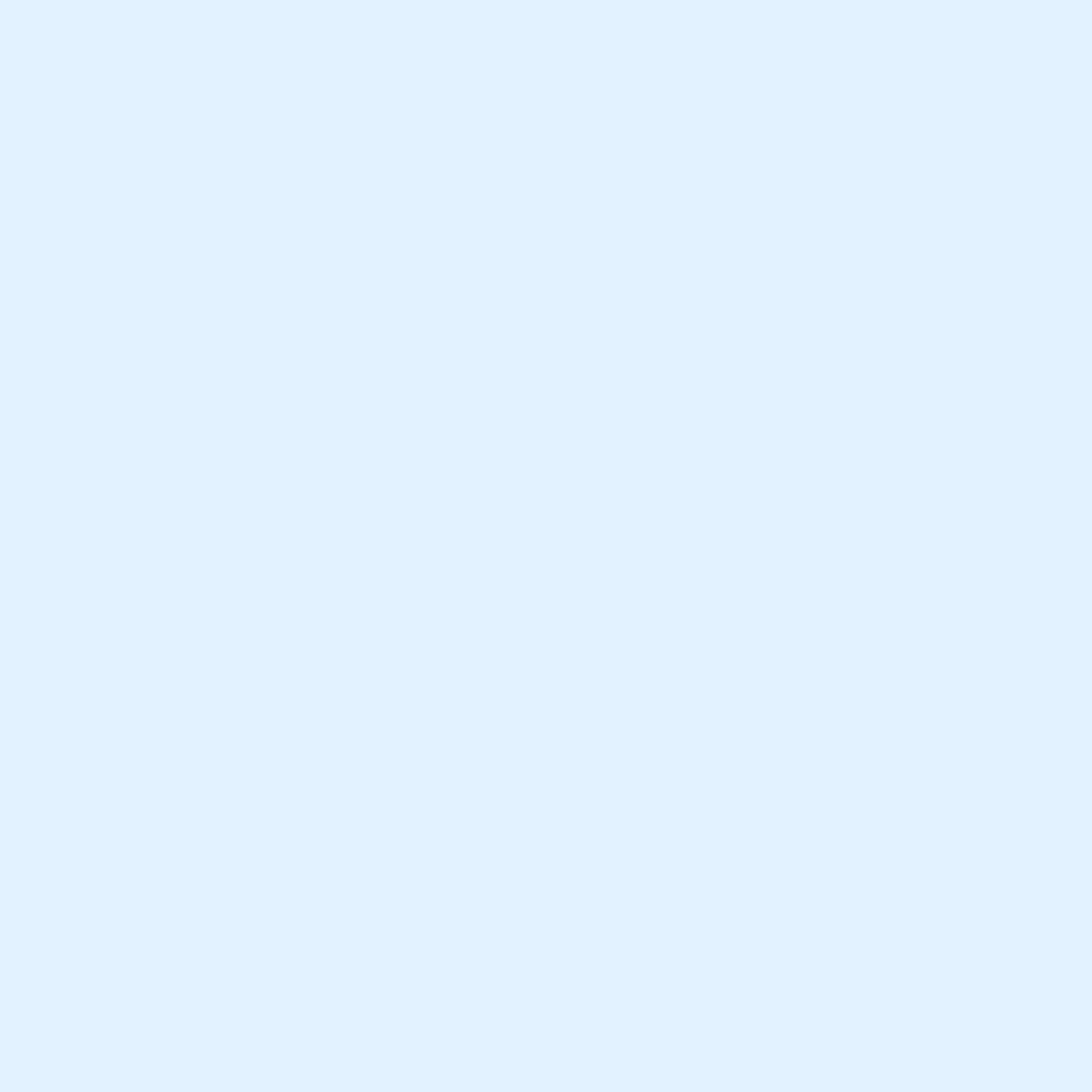 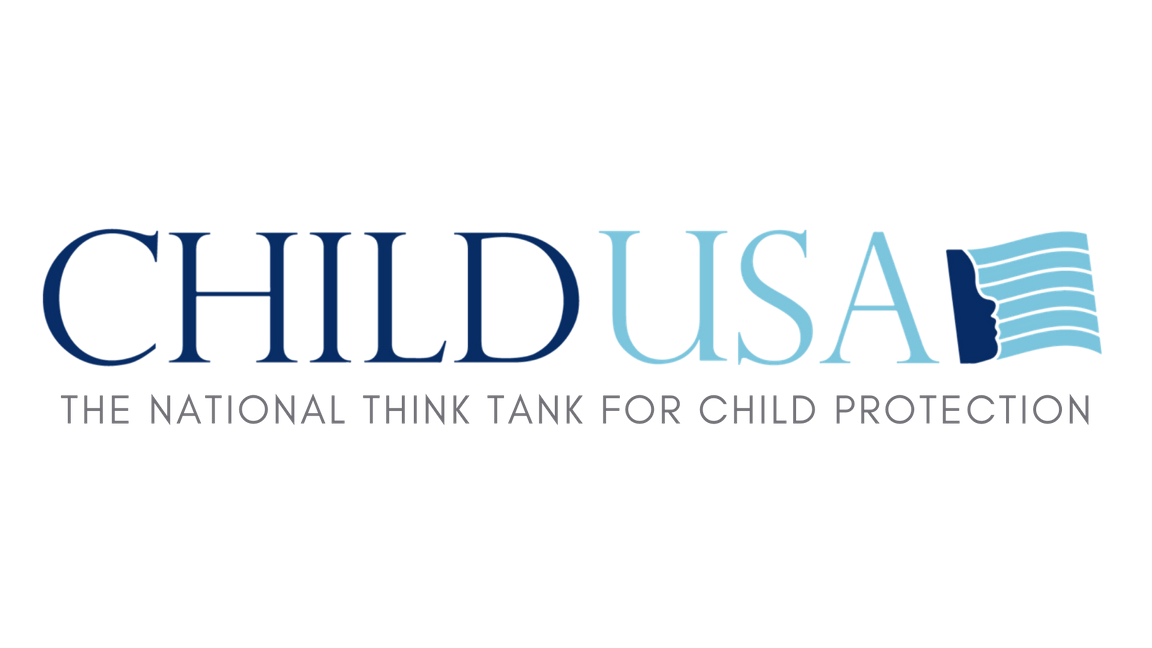 Theories of Child Sex Abuse Liability
Intentional child sexual abuse causes of action (via an age cap, discovery rule, revival laws, continuing violations tolling doctrine, duress tolling doctrine)
Negligence/Recklessness (negligence, gross negligence, negligent hiring/administrative negligence, negligent supervision, or negligent retention of an employee, negligent supervision of a child, failure to report, failure to protect/warn)
Fraudulent Concealment
Equitable Estoppel
Breach of Fiduciary Duty
Civil Conspiracy
Respondeat superior
childusa.org
CHILD USA Copyright © 2020
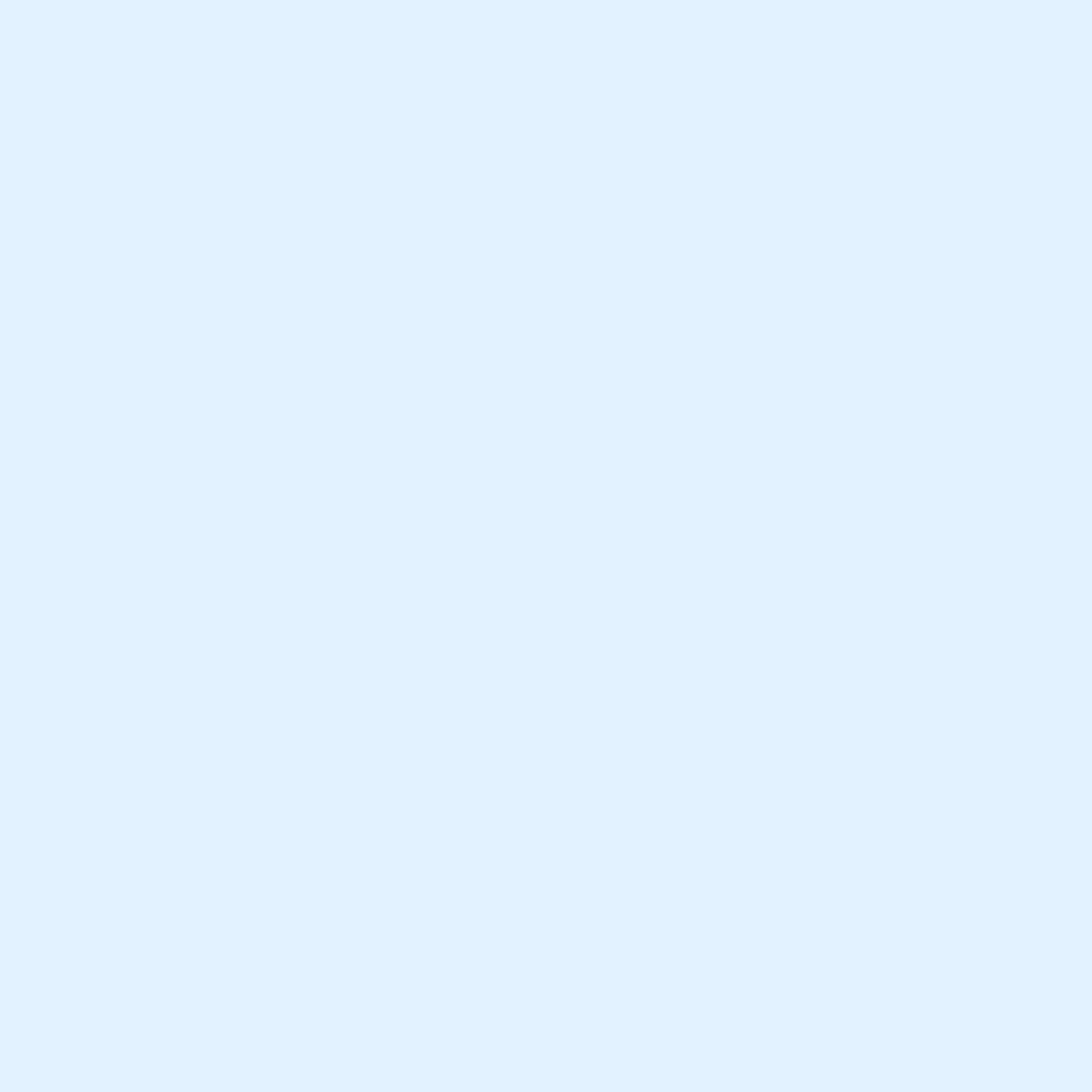 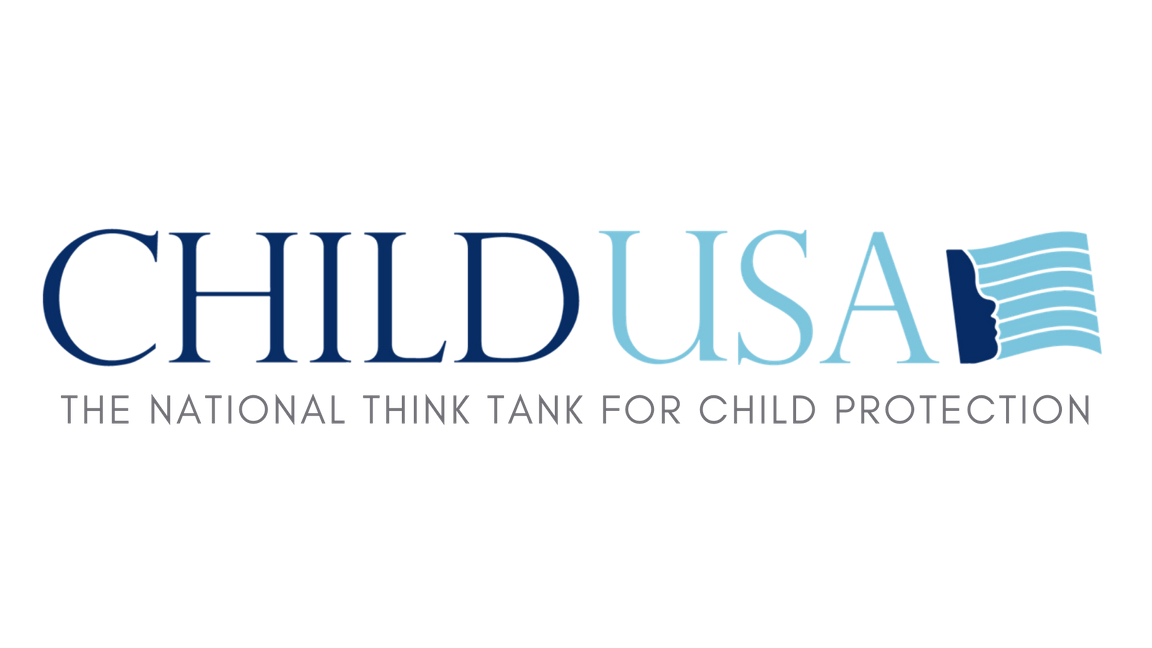 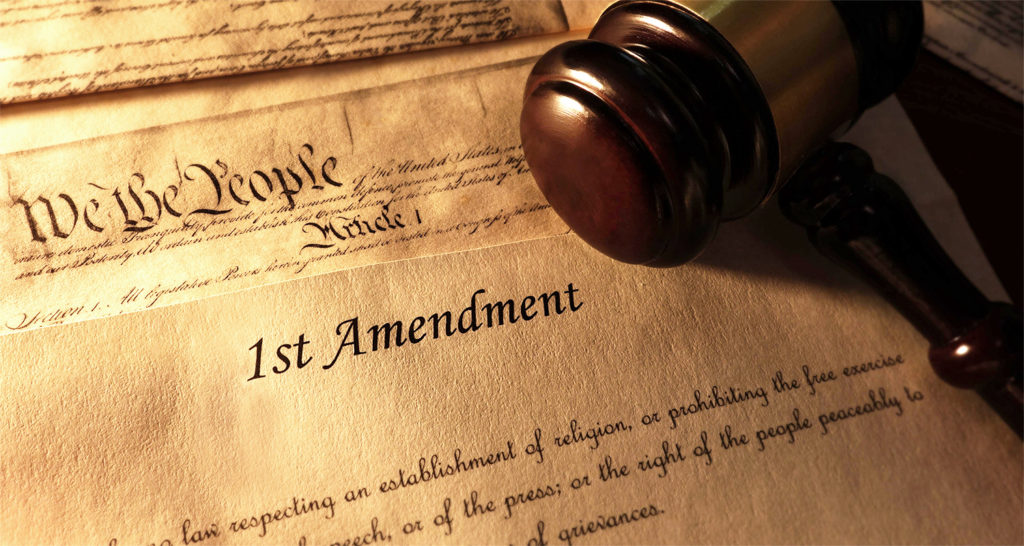 childusa.org
CHILD USA Copyright © 2020
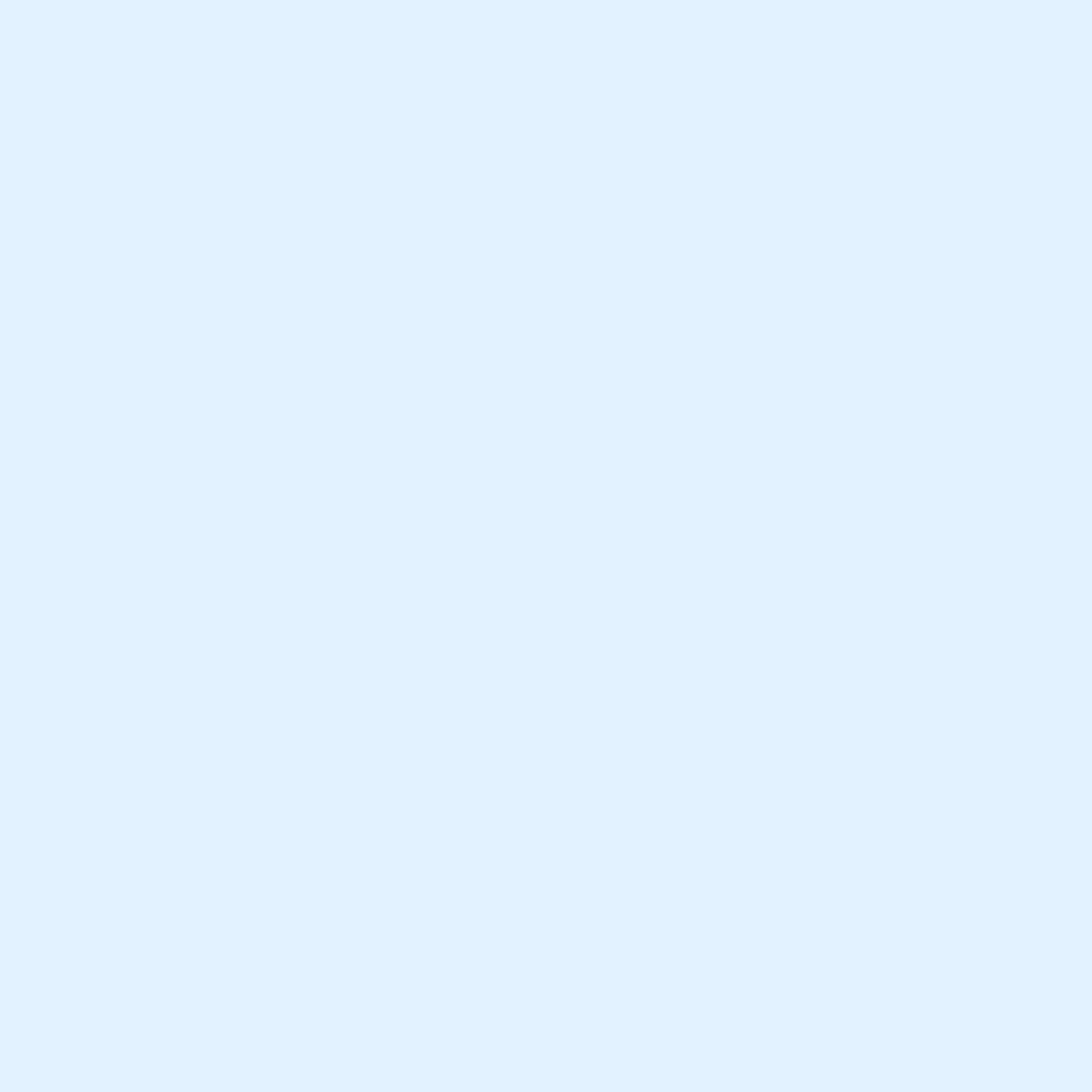 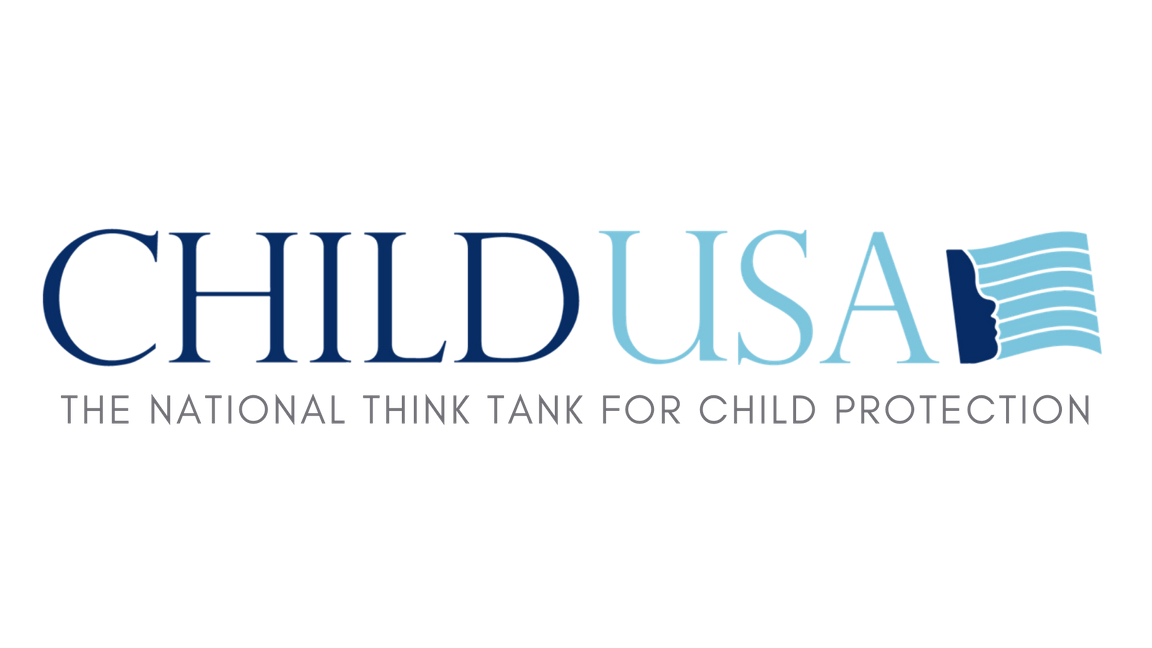 James Madison, Memorial and Remonstrance
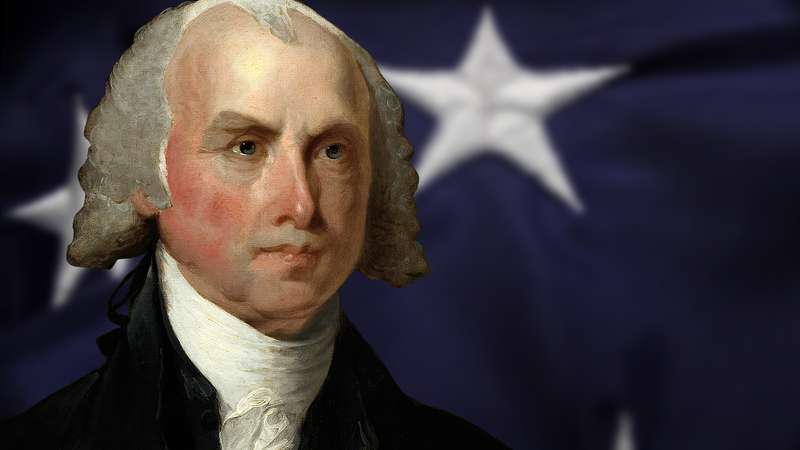 “Because experience witnesseth that ecclesiastical establishments, instead of maintaining the purity and efficacy of Religion, have had a contrary operation. During almost fifteen centuries has the legal establishment of Christianity been on trial. What have been its fruits? More or less in all places, pride and indolence in the Clergy, ignorance and servility in the laity, in both, superstition, bigotry and persecution.”
childusa.org
CHILD USA Copyright © 2020
[Speaker Notes: https://billofrightsinstitute.org/founding-documents/primary-source-documents/memorial-and-remonstrance/]
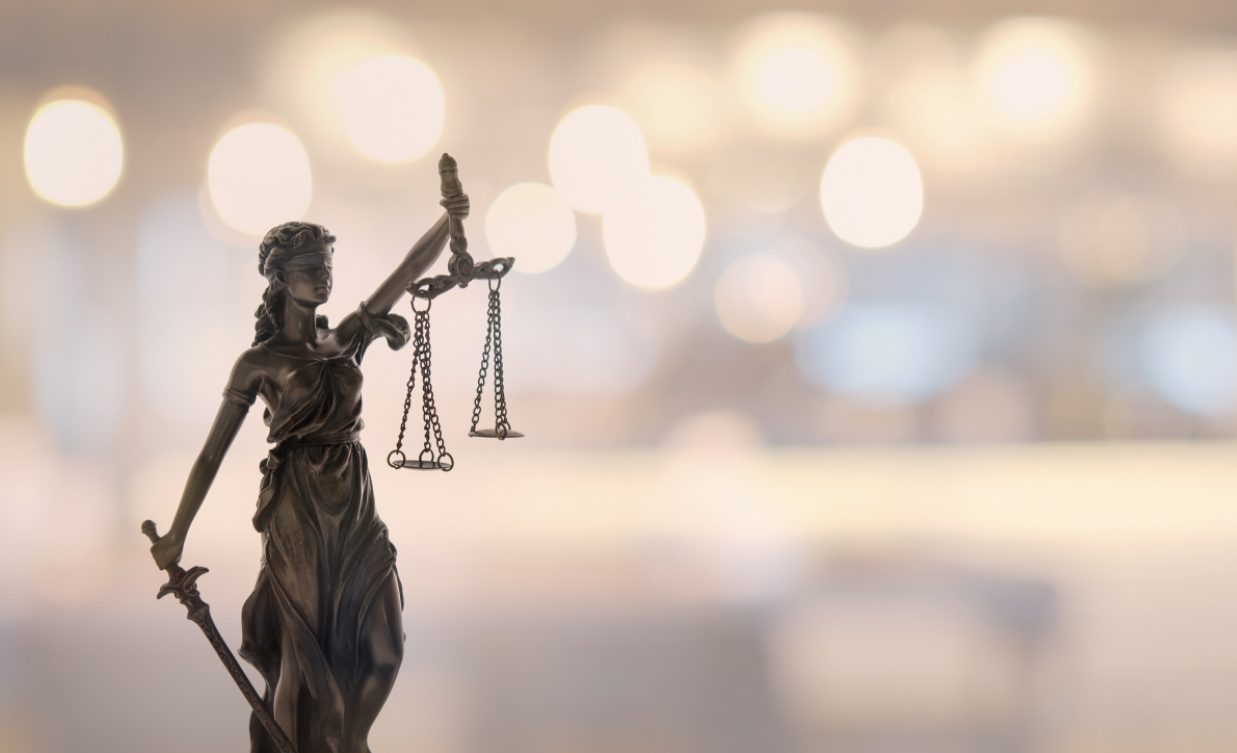 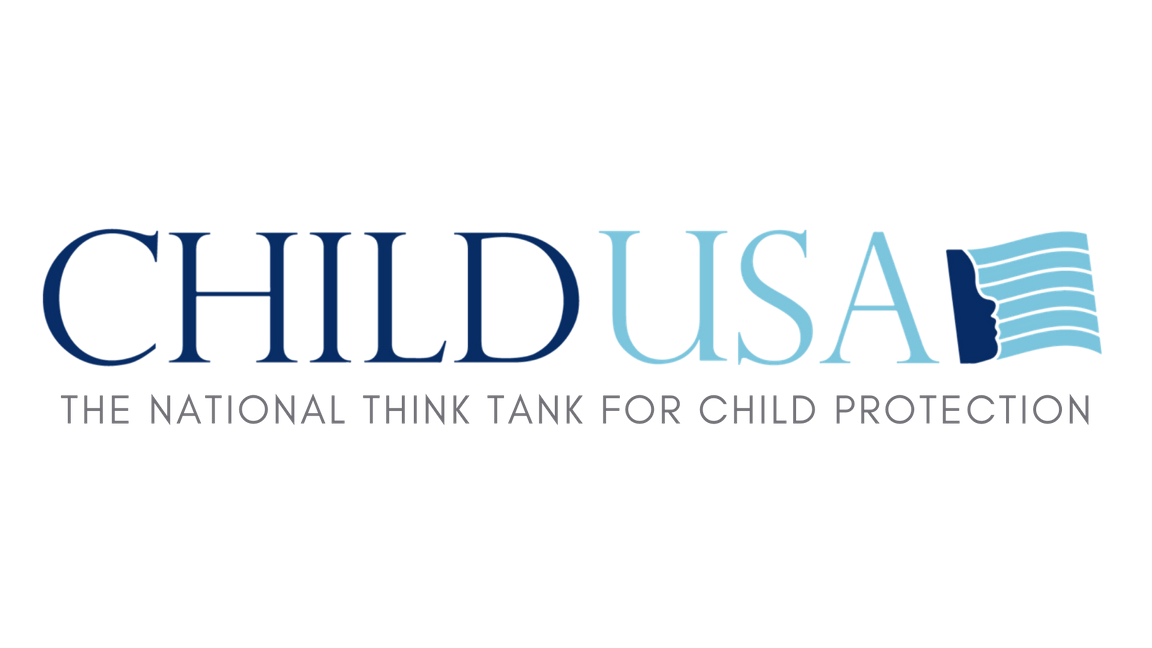 Neutral Generally Applicable Laws Apply to Religious Actors
childusa.org
CHILD USA Copyright © 2020
[Speaker Notes: https://billofrightsinstitute.org/founding-documents/primary-source-documents/memorial-and-remonstrance/]
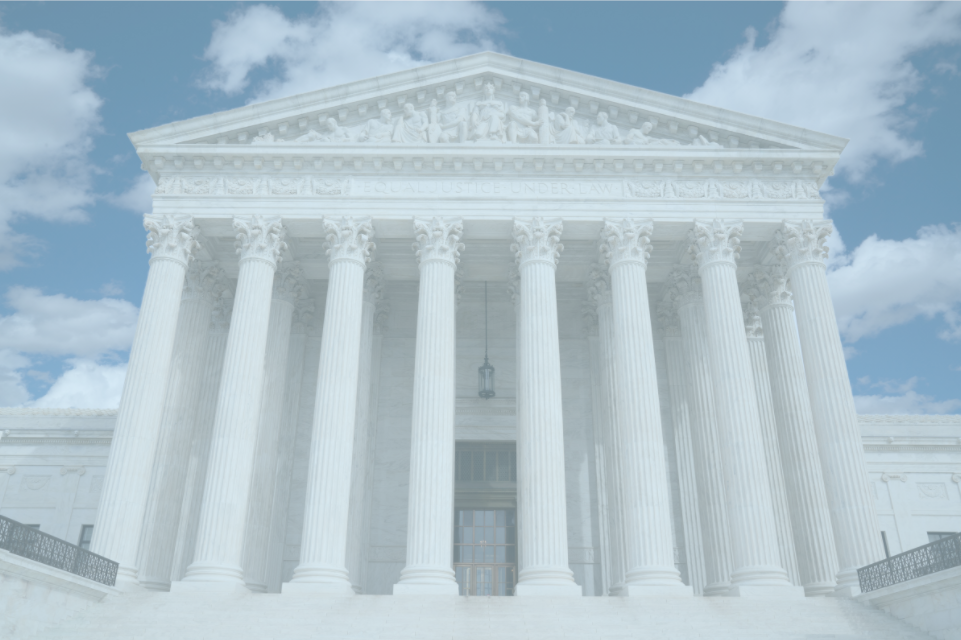 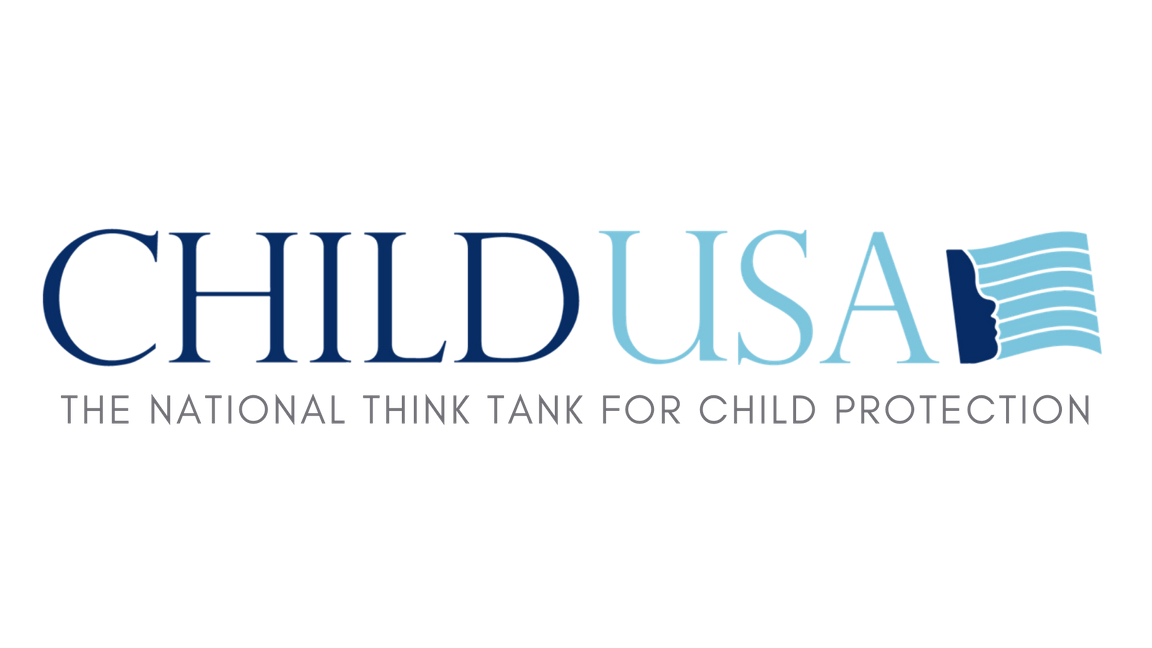 The Foundational Case:

 Employment Division v. Smith
Emp't Div., Dep't of Human Res. v. Smith, 494 U.S. 872 (1990).
childusa.org
CHILD USA Copyright © 2020
[Speaker Notes: https://billofrightsinstitute.org/founding-documents/primary-source-documents/memorial-and-remonstrance/]
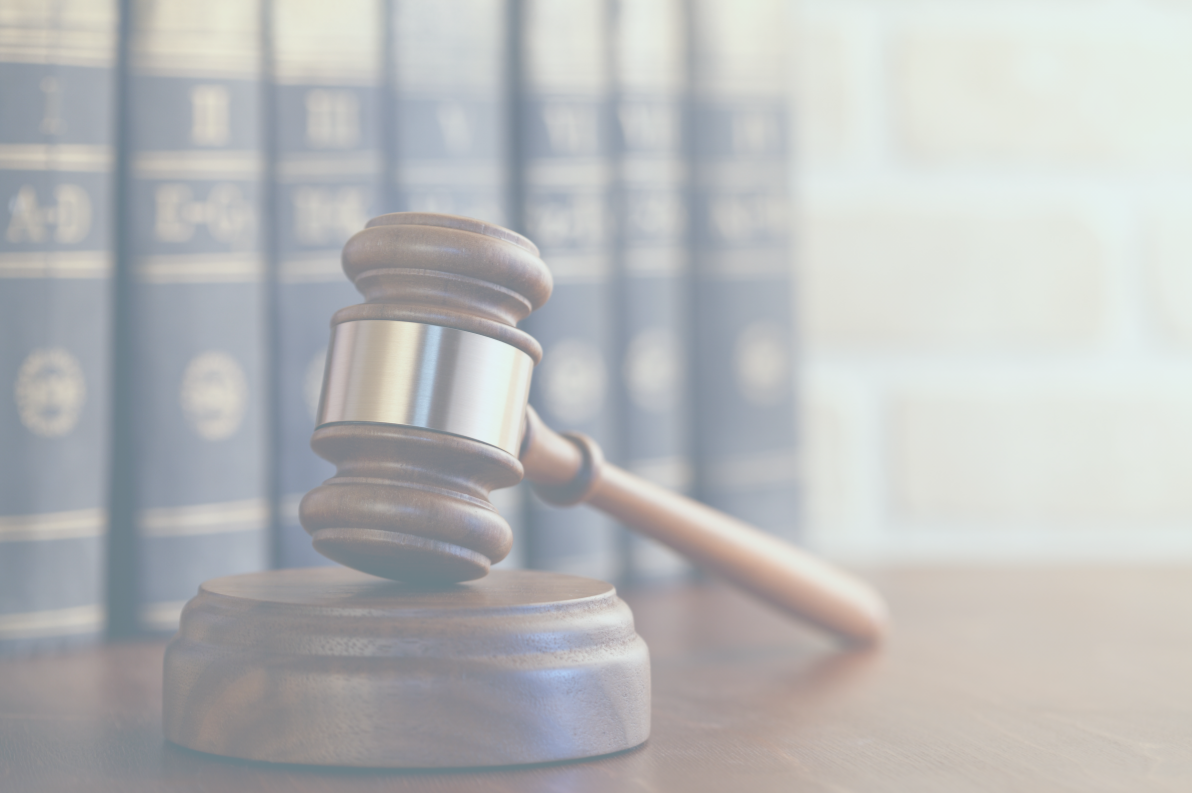 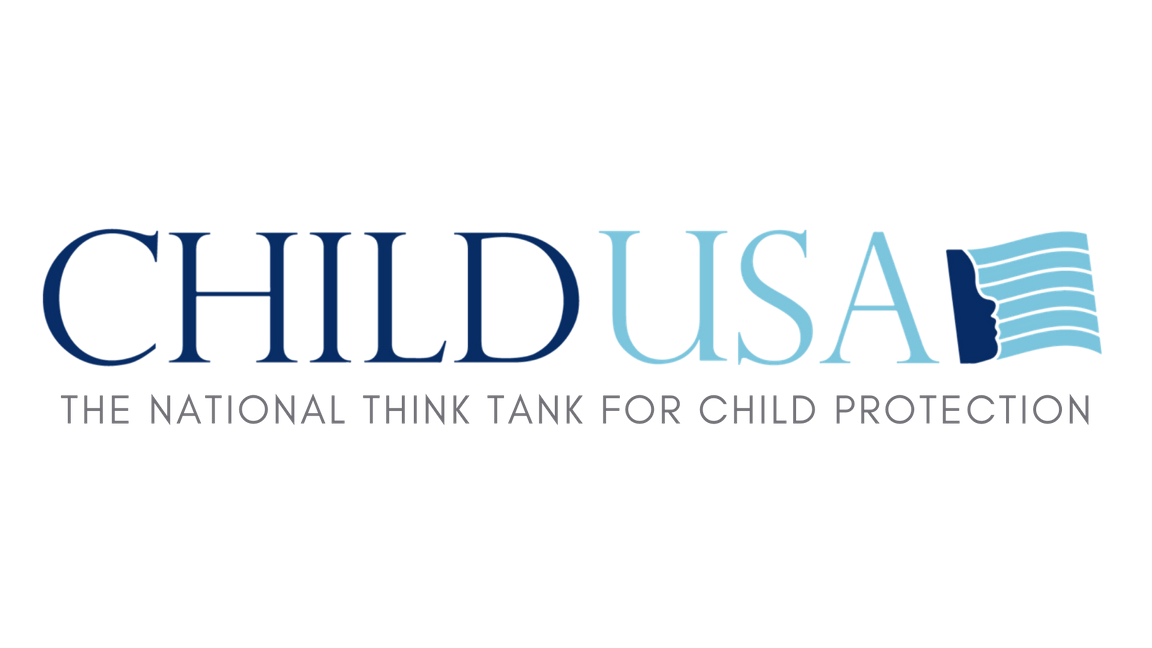 Torts Apply to Religious Entities
childusa.org
CHILD USA Copyright © 2020
[Speaker Notes: https://billofrightsinstitute.org/founding-documents/primary-source-documents/memorial-and-remonstrance/]
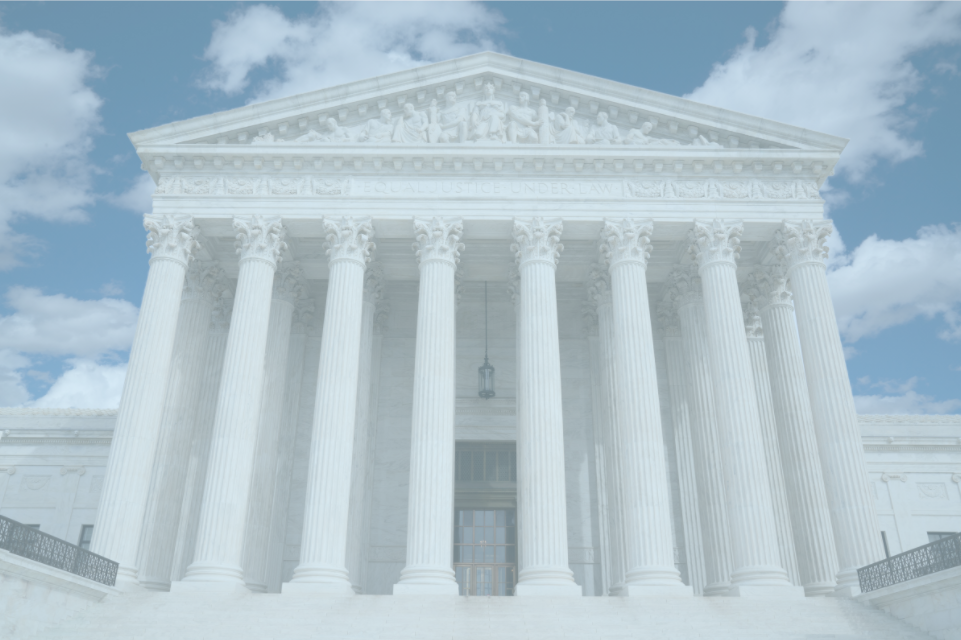 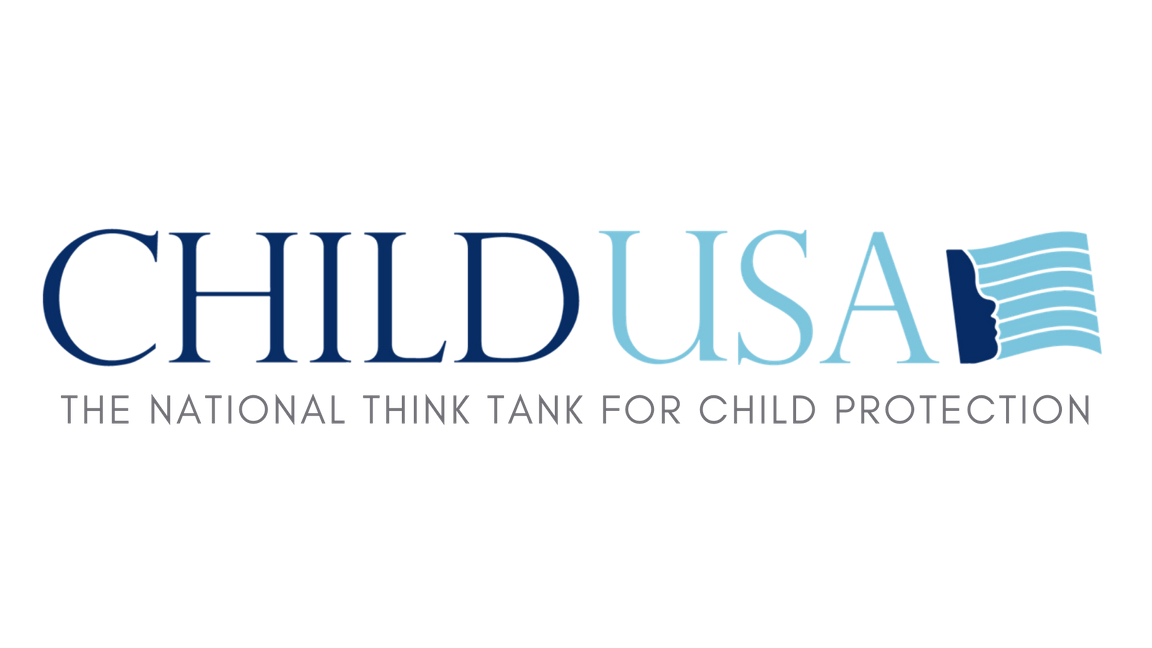 Malicki v. Doe
Malicki v. Doe, 814 So. 2d 327 (Fla. 2002).
childusa.org
CHILD USA Copyright © 2020
[Speaker Notes: https://billofrightsinstitute.org/founding-documents/primary-source-documents/memorial-and-remonstrance/]
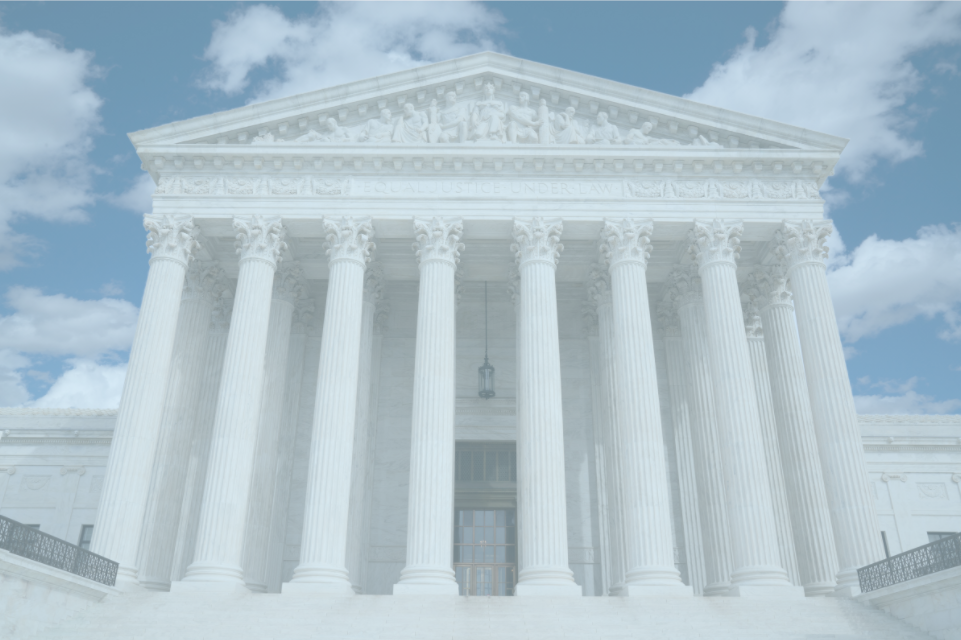 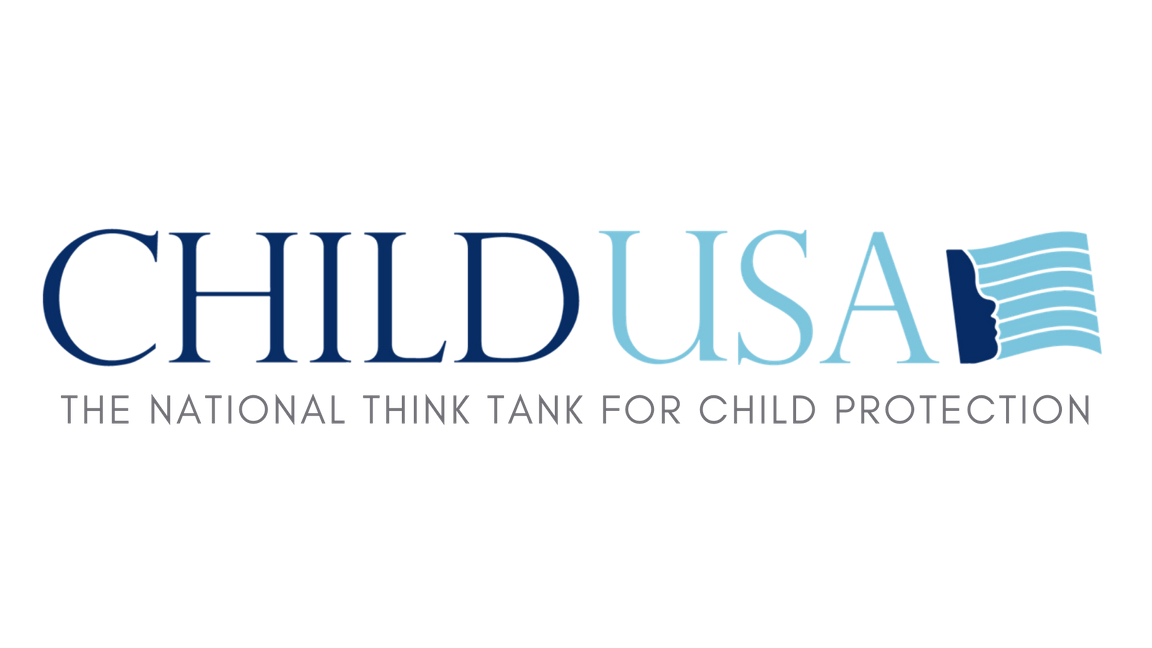 Norman Redwing v. Catholic Bishop For The Diocese Of Memphis
Redwing v. Catholic Bishop for Diocese of Memphis, 363 S.W.3d 436 (Tenn. 2012).
childusa.org
CHILD USA Copyright © 2020
[Speaker Notes: https://billofrightsinstitute.org/founding-documents/primary-source-documents/memorial-and-remonstrance/]
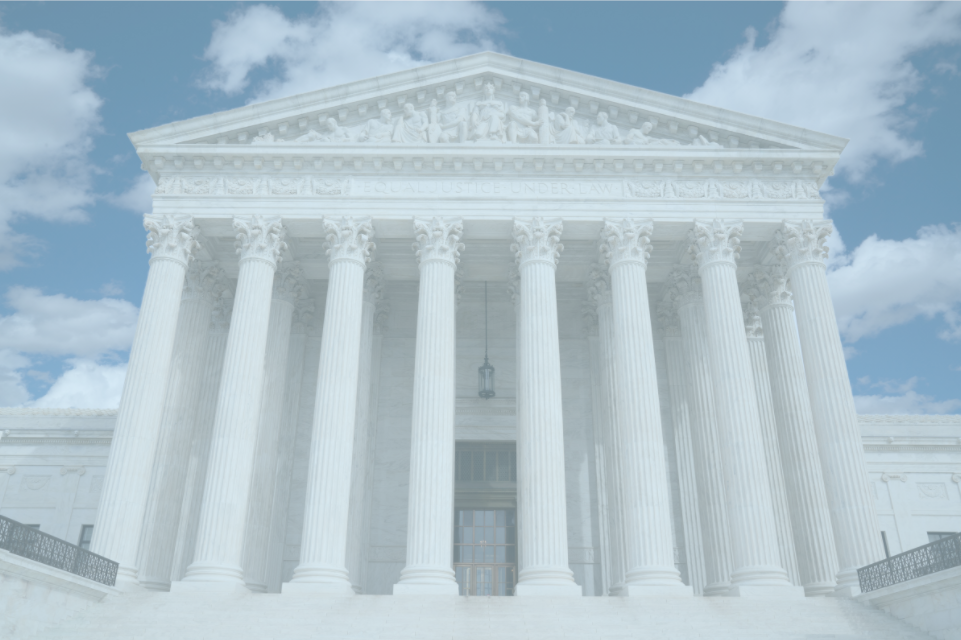 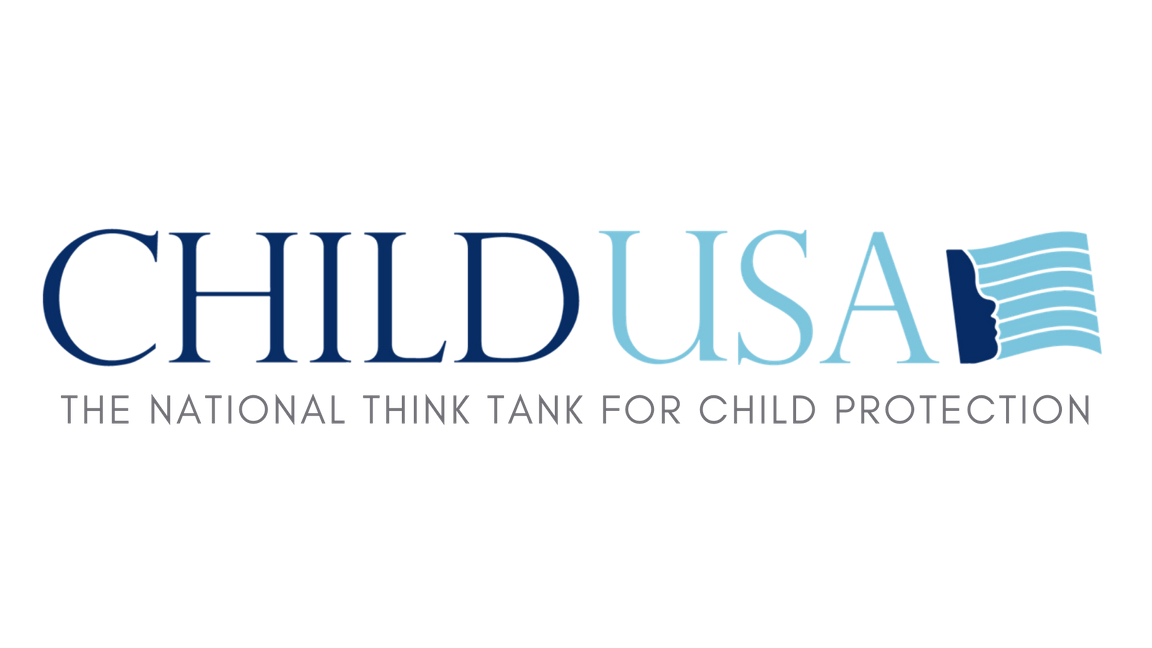 Gibson v. Brewer
Gibson v. Brewer, 952 S.W.2d 239 (Mo. 1997).
childusa.org
CHILD USA Copyright © 2020
[Speaker Notes: https://billofrightsinstitute.org/founding-documents/primary-source-documents/memorial-and-remonstrance/]
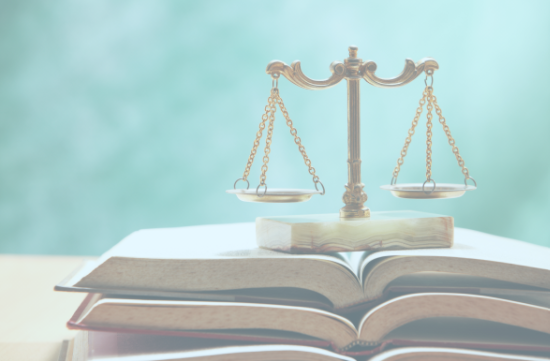 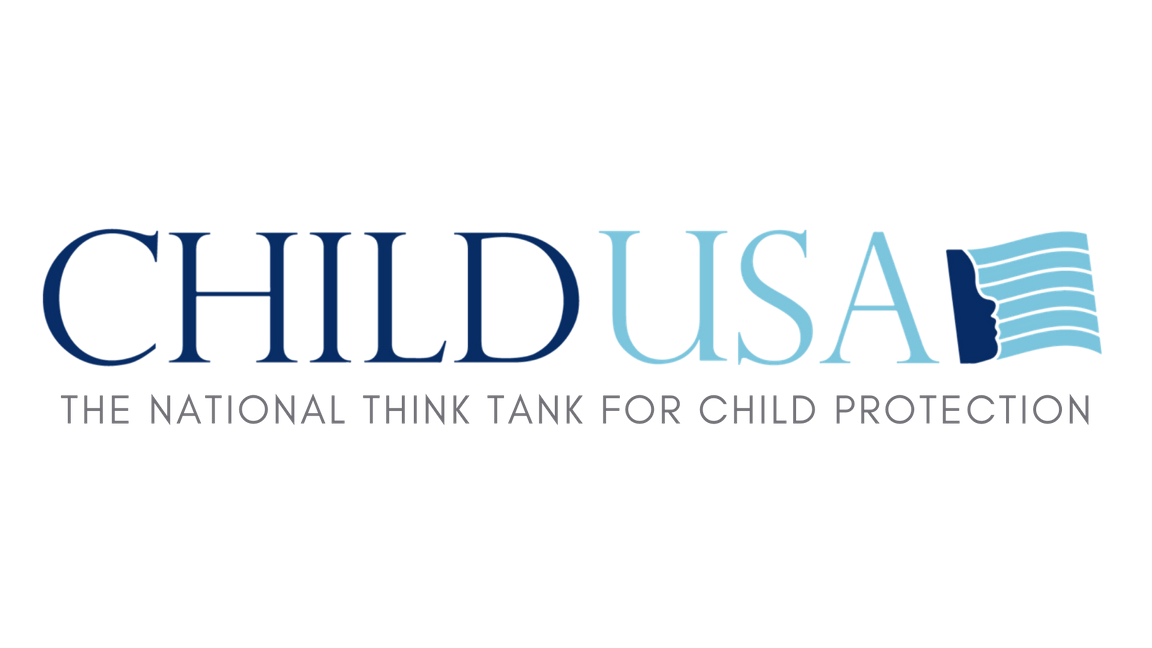 Laws that Target Religion Are Subject to Strict Scrutiny
childusa.org
CHILD USA Copyright © 2020
[Speaker Notes: https://billofrightsinstitute.org/founding-documents/primary-source-documents/memorial-and-remonstrance/]
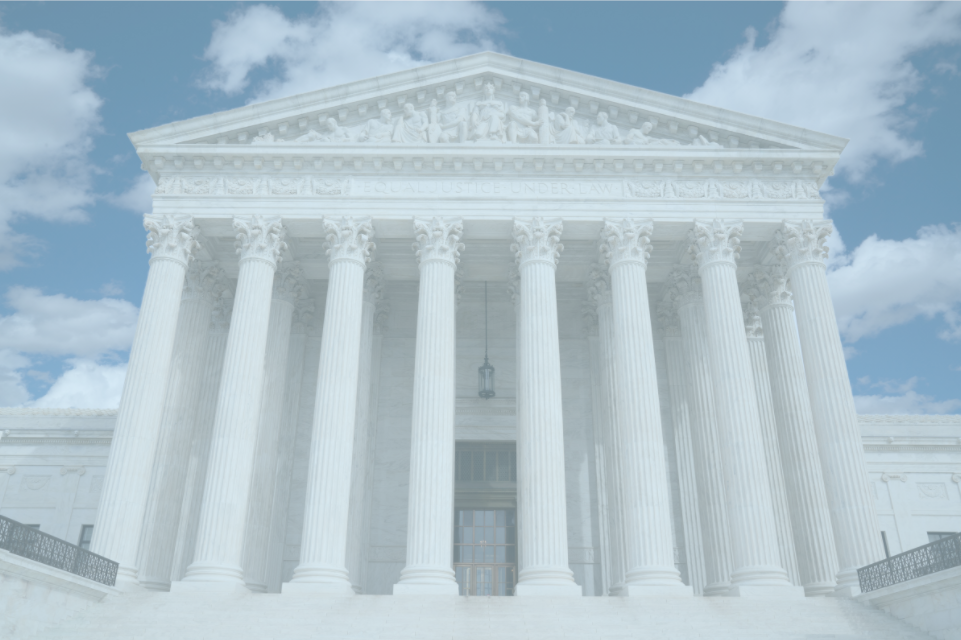 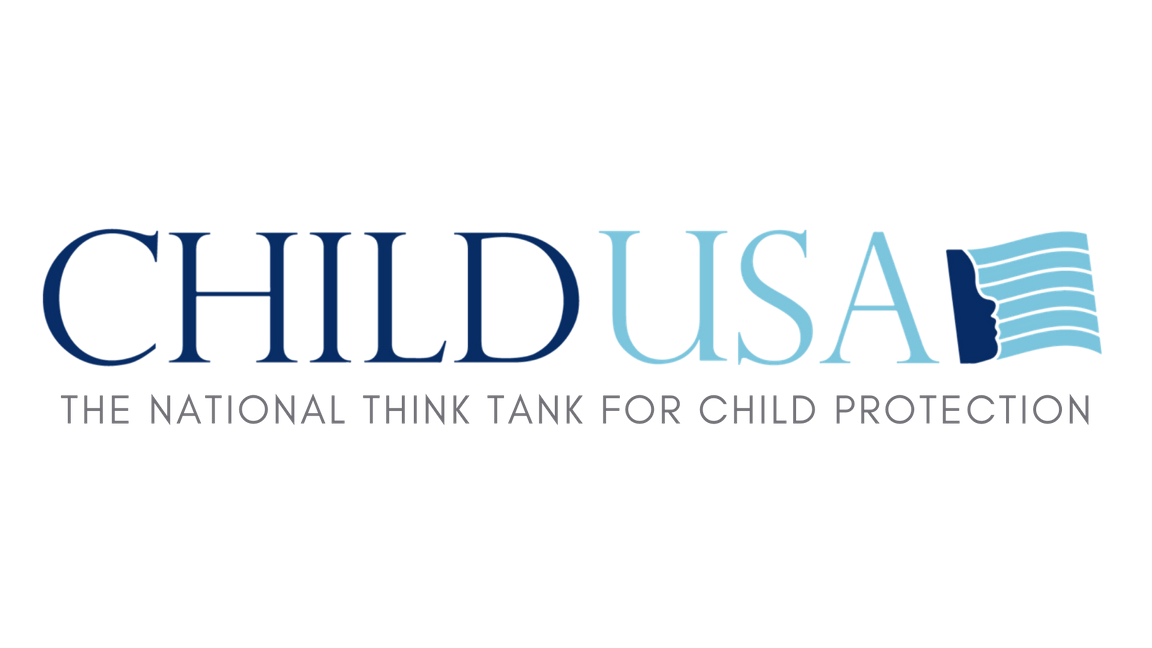 Church of the Lukumi Babalu Aye v. Hialeah
Church of the Lukumi Babalu Aye, Inc. v. Hialeah, 508 U.S. 520 (1993).
childusa.org
CHILD USA Copyright © 2020
[Speaker Notes: https://billofrightsinstitute.org/founding-documents/primary-source-documents/memorial-and-remonstrance/]
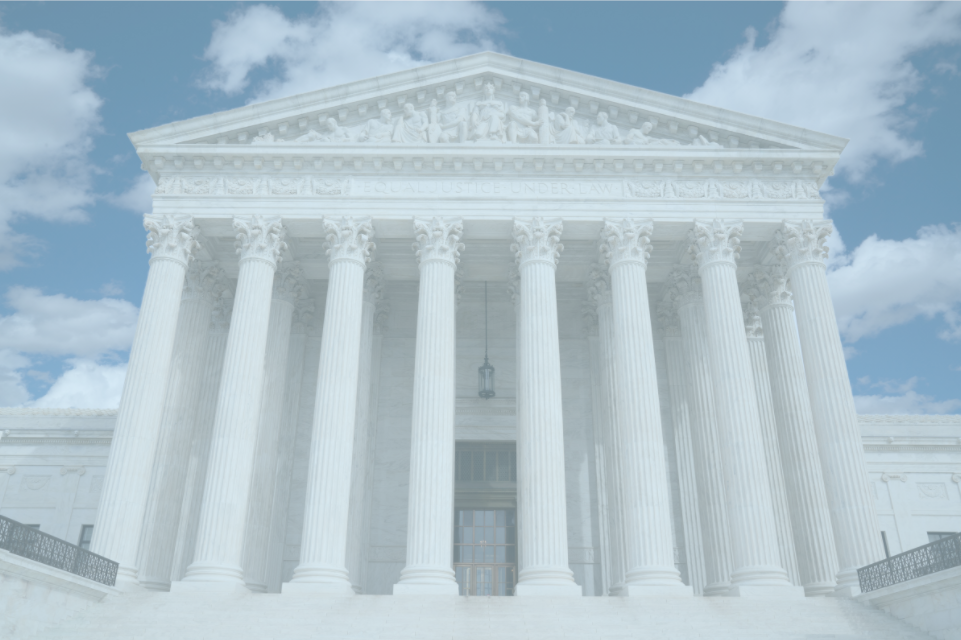 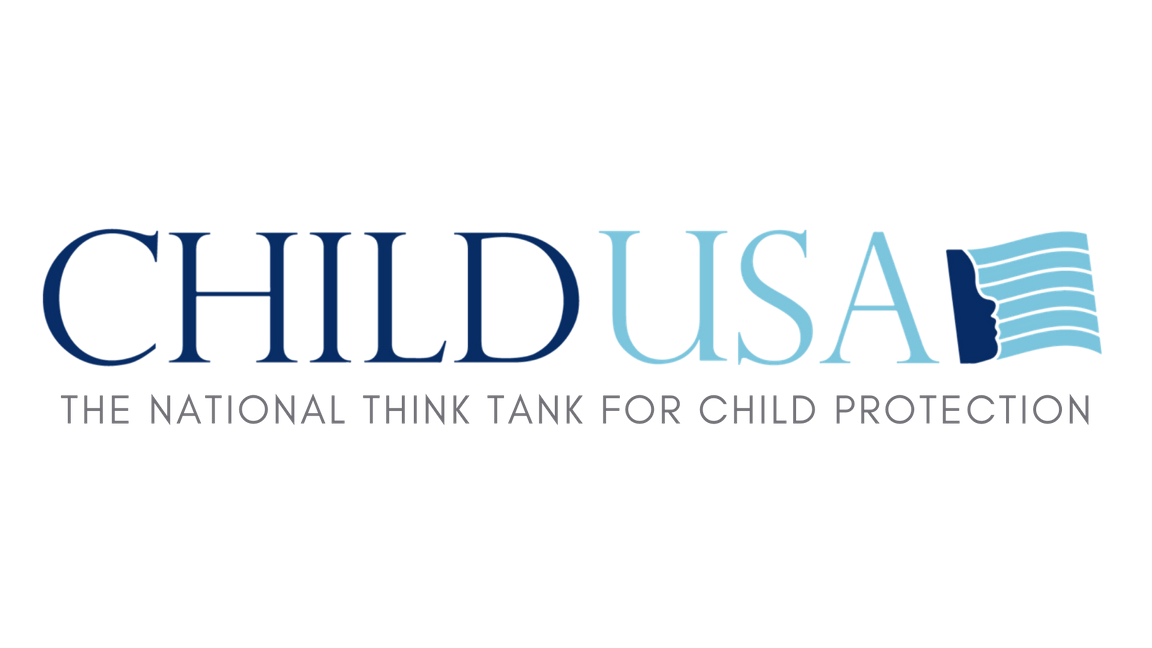 A Window does not target the Roman Catholic Church:

 Melanie H. v. Doe
Melanie H. v. Doe, Civil No. 04-1596-WQH-(WMc) (S.D.Cal. Dec. 5, 2005).
childusa.org
CHILD USA Copyright © 2020
[Speaker Notes: https://billofrightsinstitute.org/founding-documents/primary-source-documents/memorial-and-remonstrance/]
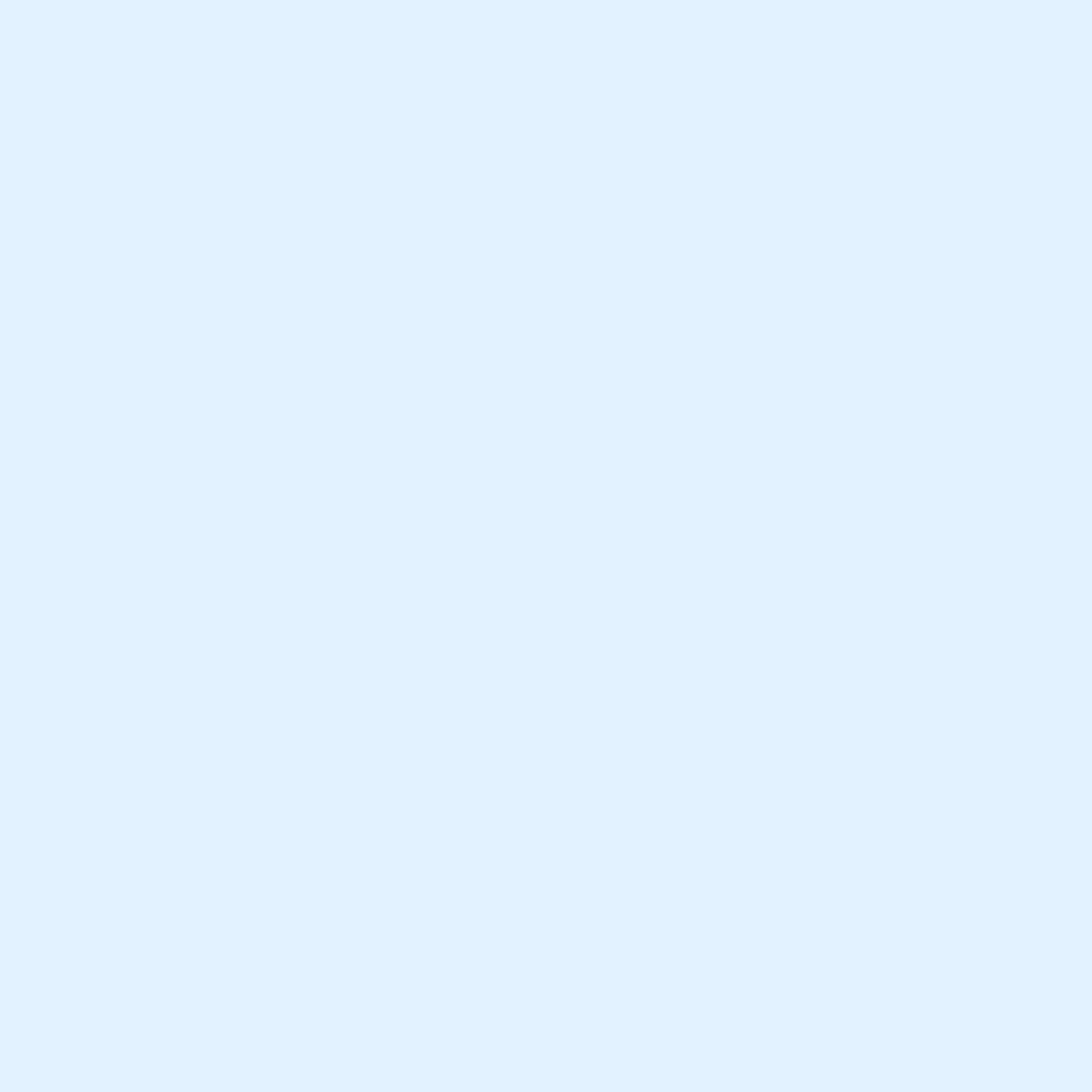 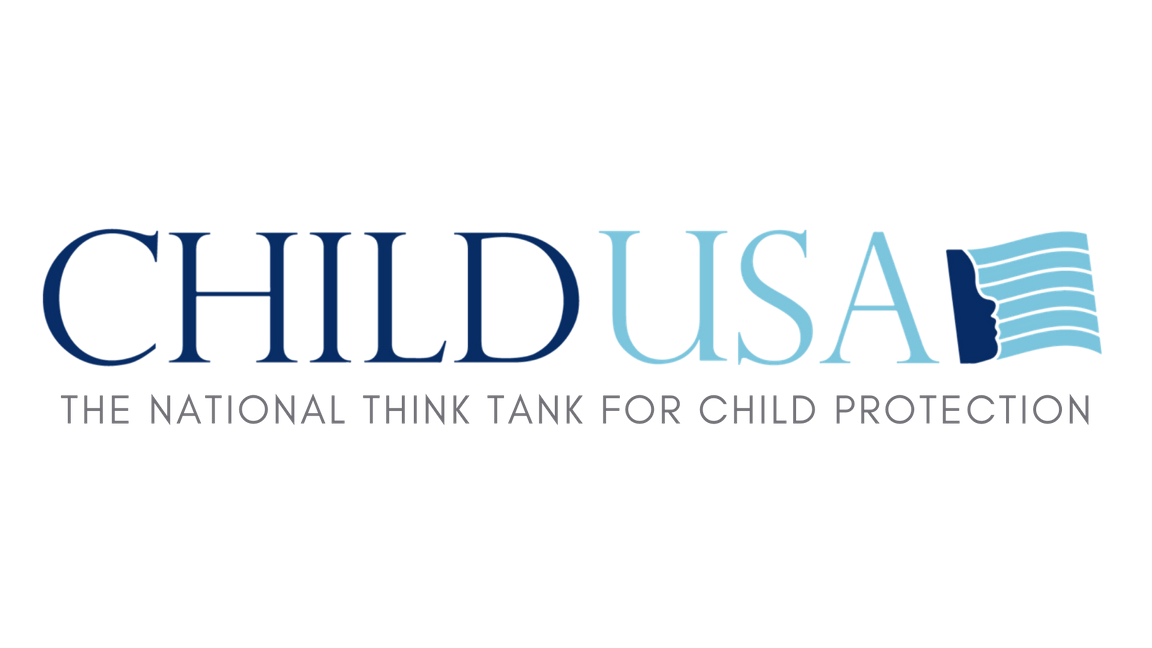 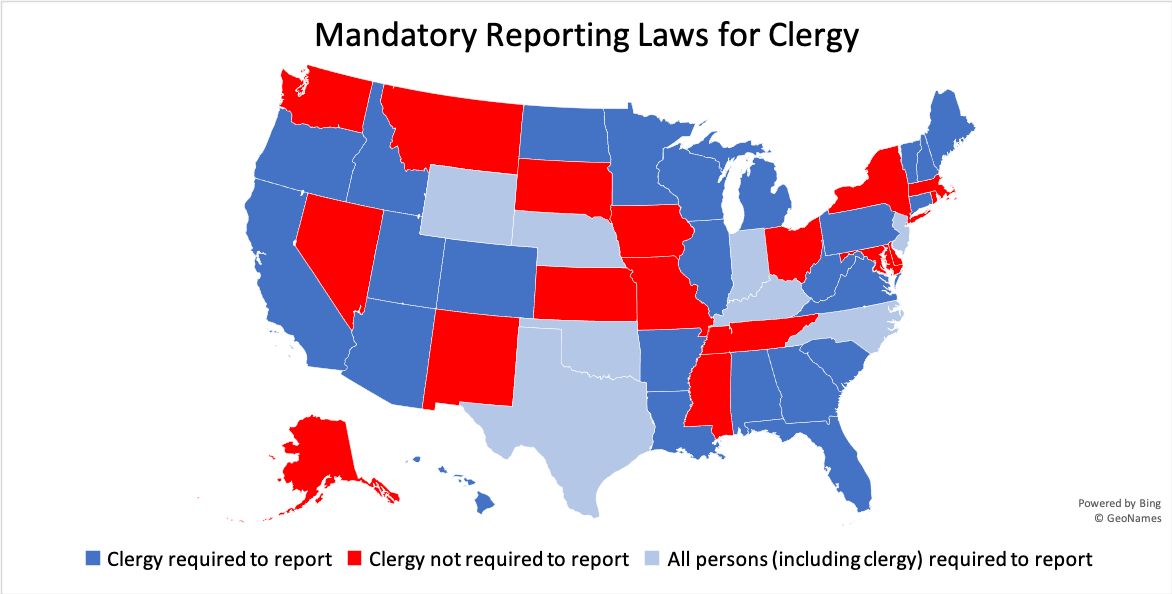 childusa.org
CHILD USA Copyright © 2020
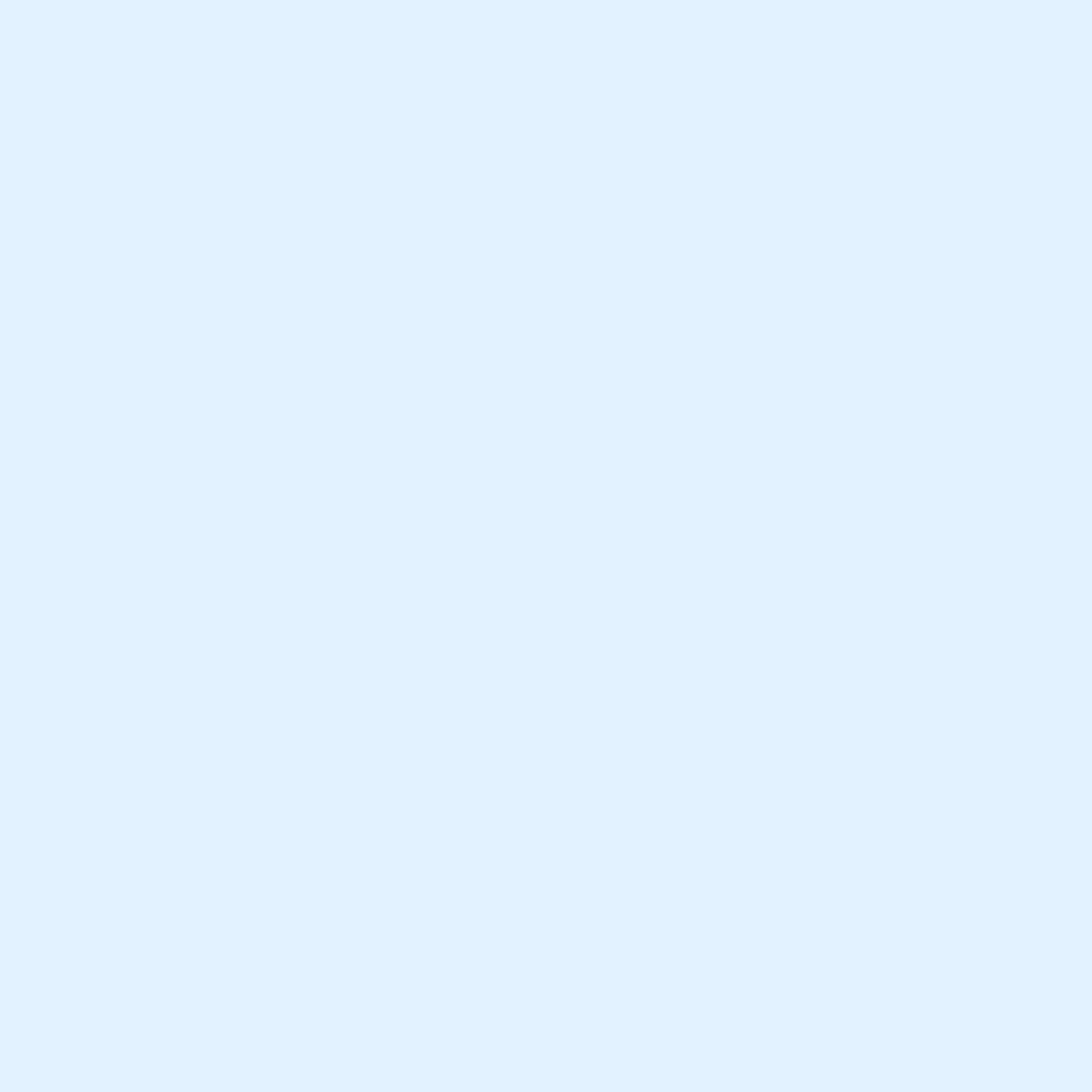 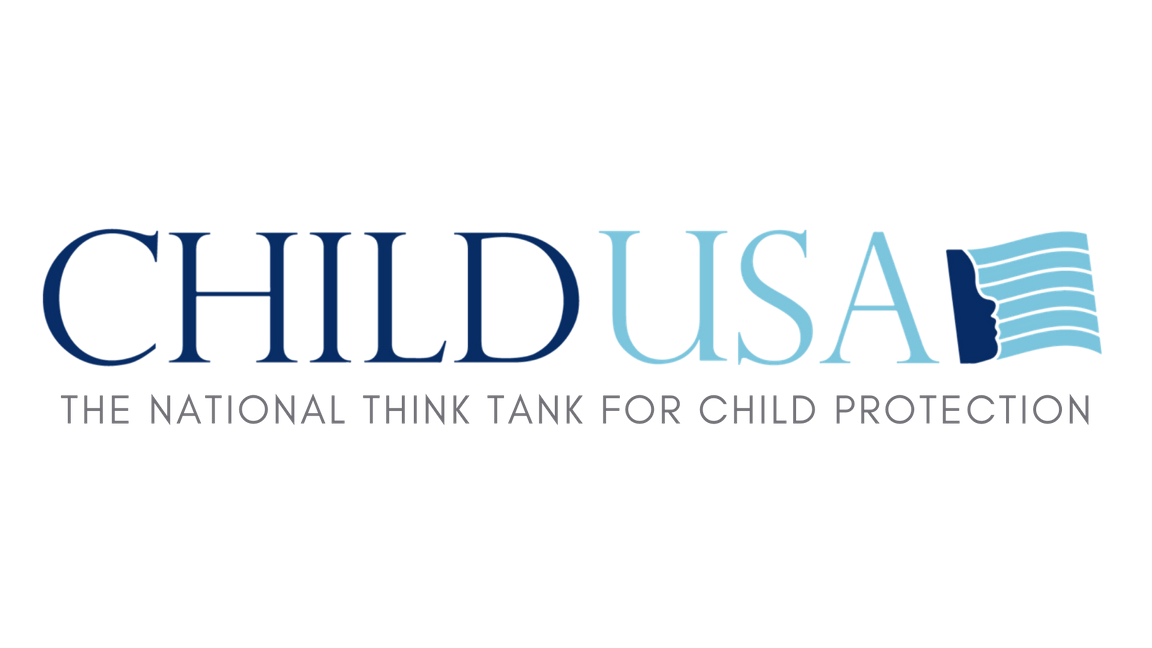 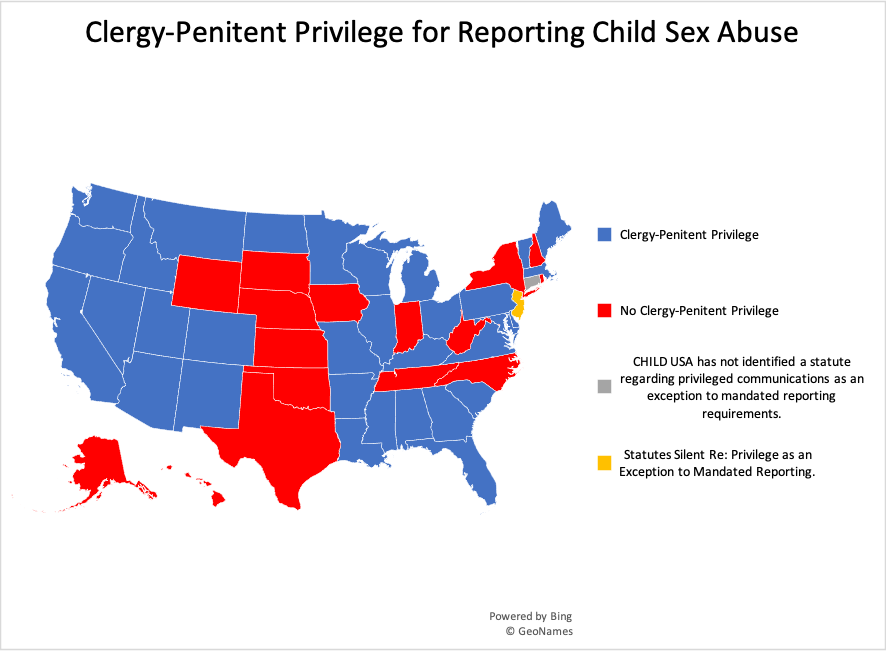 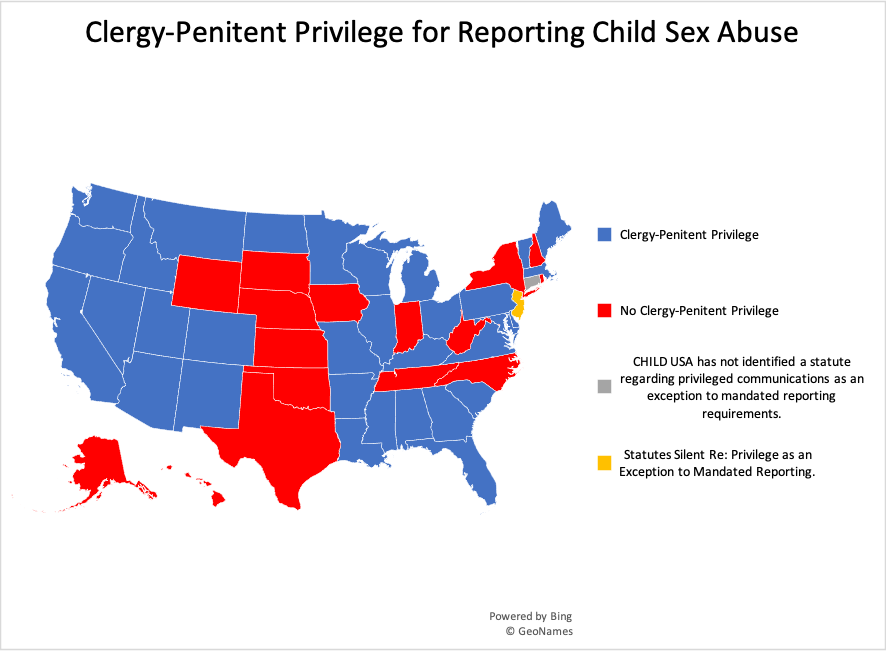 childusa.org
CHILD USA Copyright © 2020
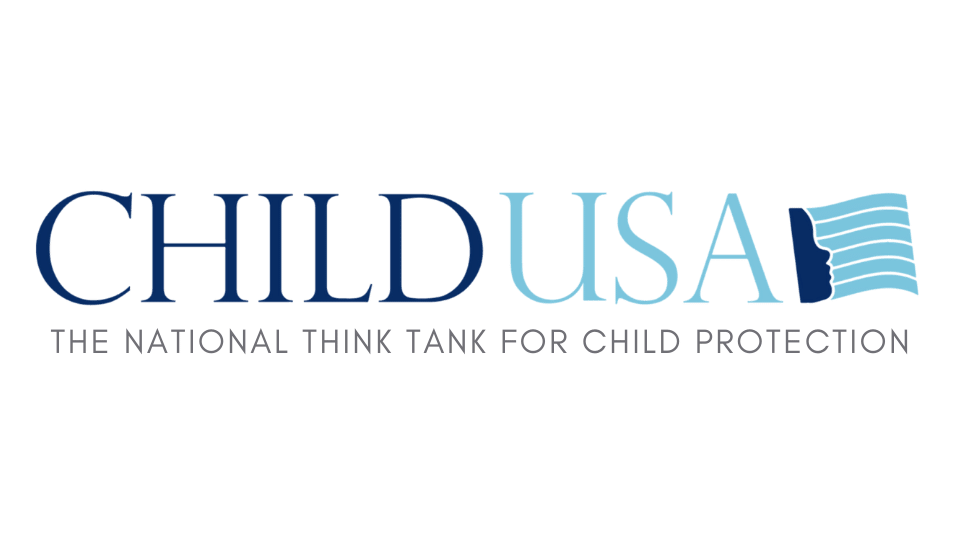 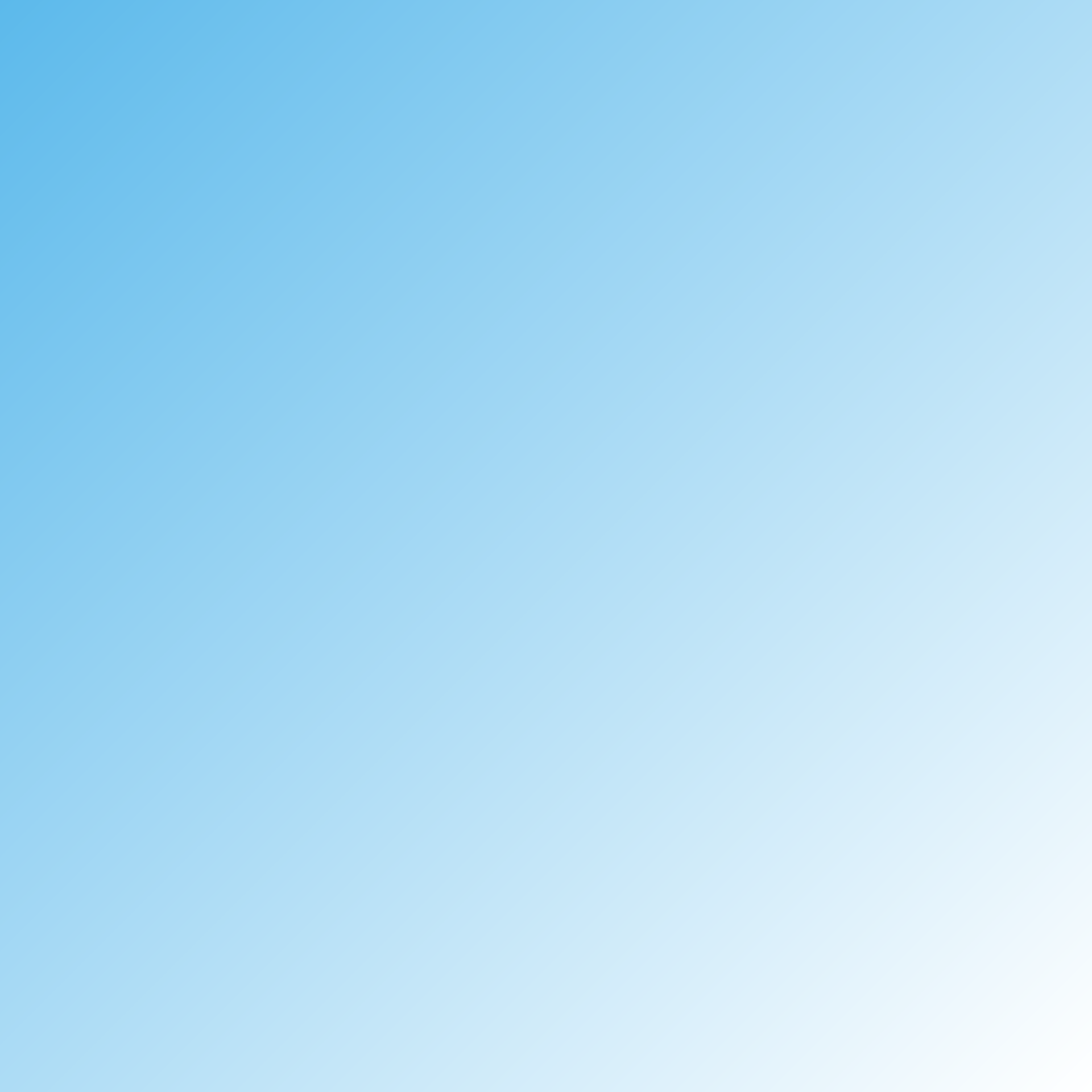 Visit our website for the most up-to-date information on SOL reform and CSA legal changes.
www.childusa.org
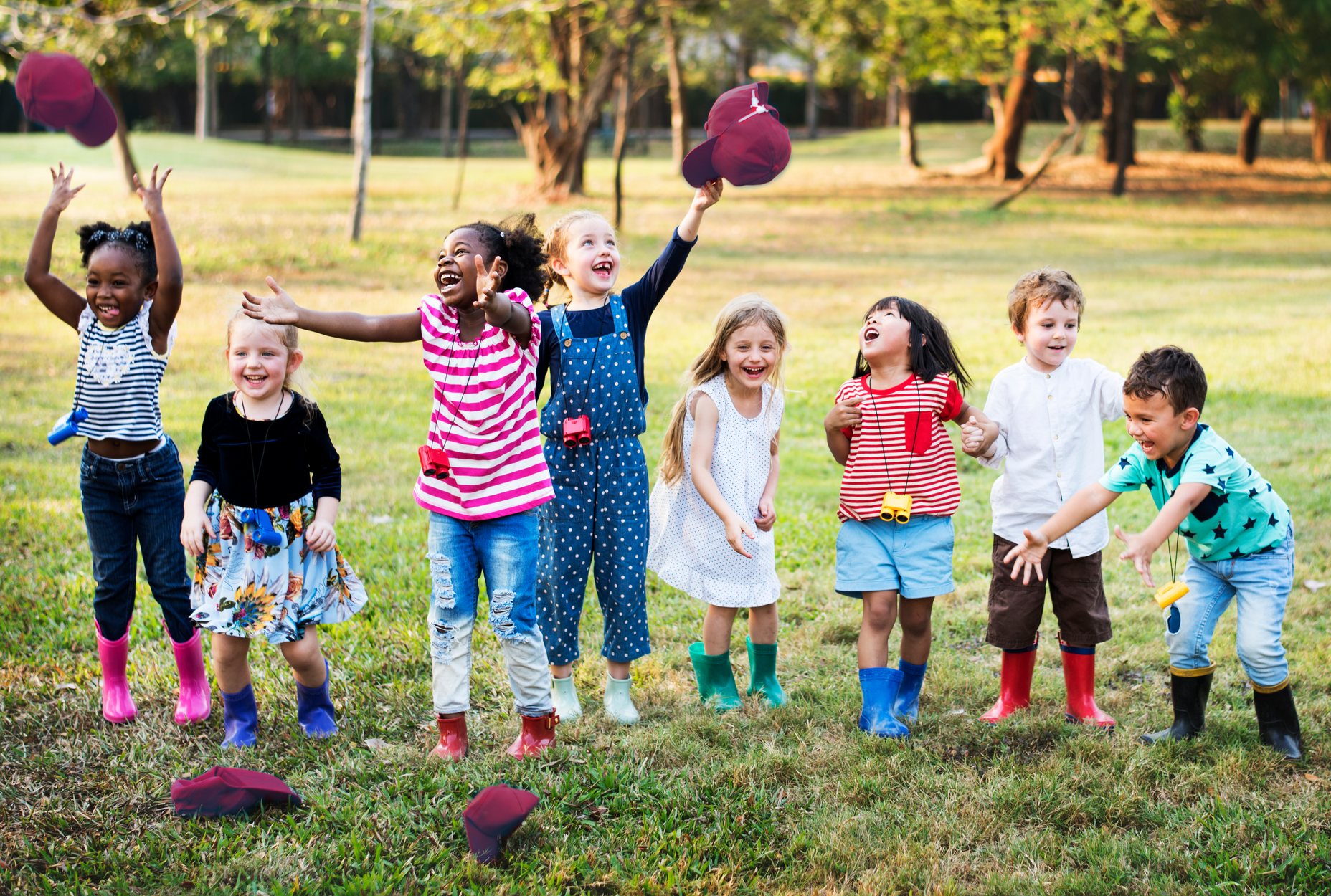 CHILD USA Copyright © 2020